Муниципальное Общеобразовательное учреждение
«Средняя Общеобразовательная школа №3 им. В.И. Лыткина
Правила взаимодействия родителей и детей
Подготовила:
учитель начальных классов
Комиссарова И.А.
Сыктывкар
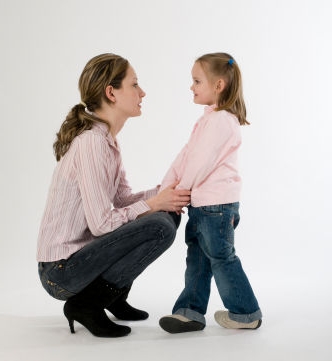 Правила, ограничения и требования обязательно должны быть в жизни каждого ребёнка.
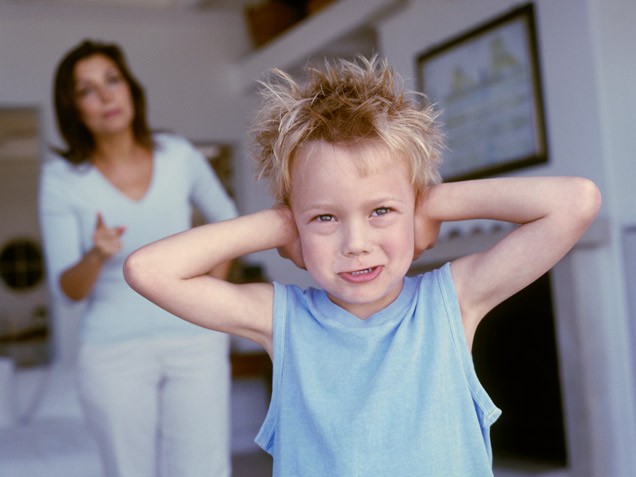 Правил, ограничений, требований и запретов не должно быть слишком много, и они должны быть гибкими.
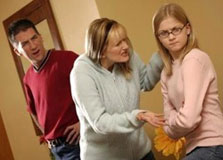 Родительские установки не должны вступать в явное противоречие с важнейшими противоречиями ребёнка
Правила, ограничения, требования должны быть согласованы взрослыми между собой.
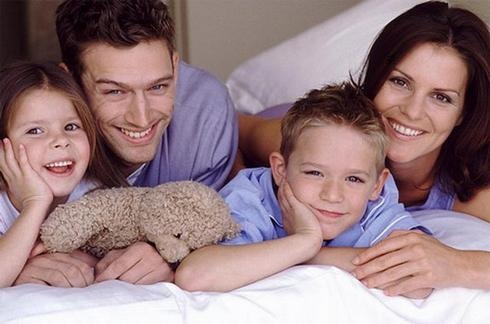 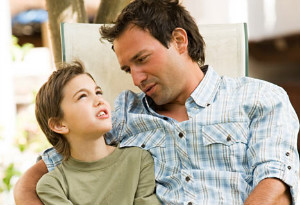 Тон, которым сообщено требование или запрет, должен быть дружественным, разъяснительным, а не повелительным.
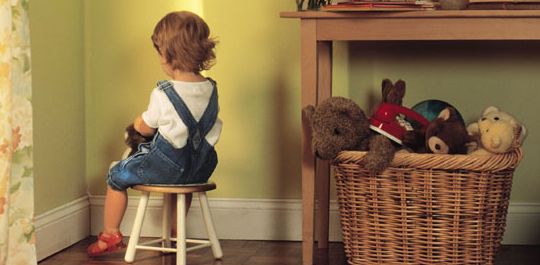 Наказывать ребёнка лучше, лишая его хорошего, чем делая ему плохое
Основные причины серьёзных нарушений поведения детей
Борьба за внимание.
Борьба за самоутверждение.
Желание отомстить.
Потеря веры в собственный успех.
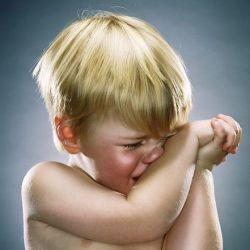